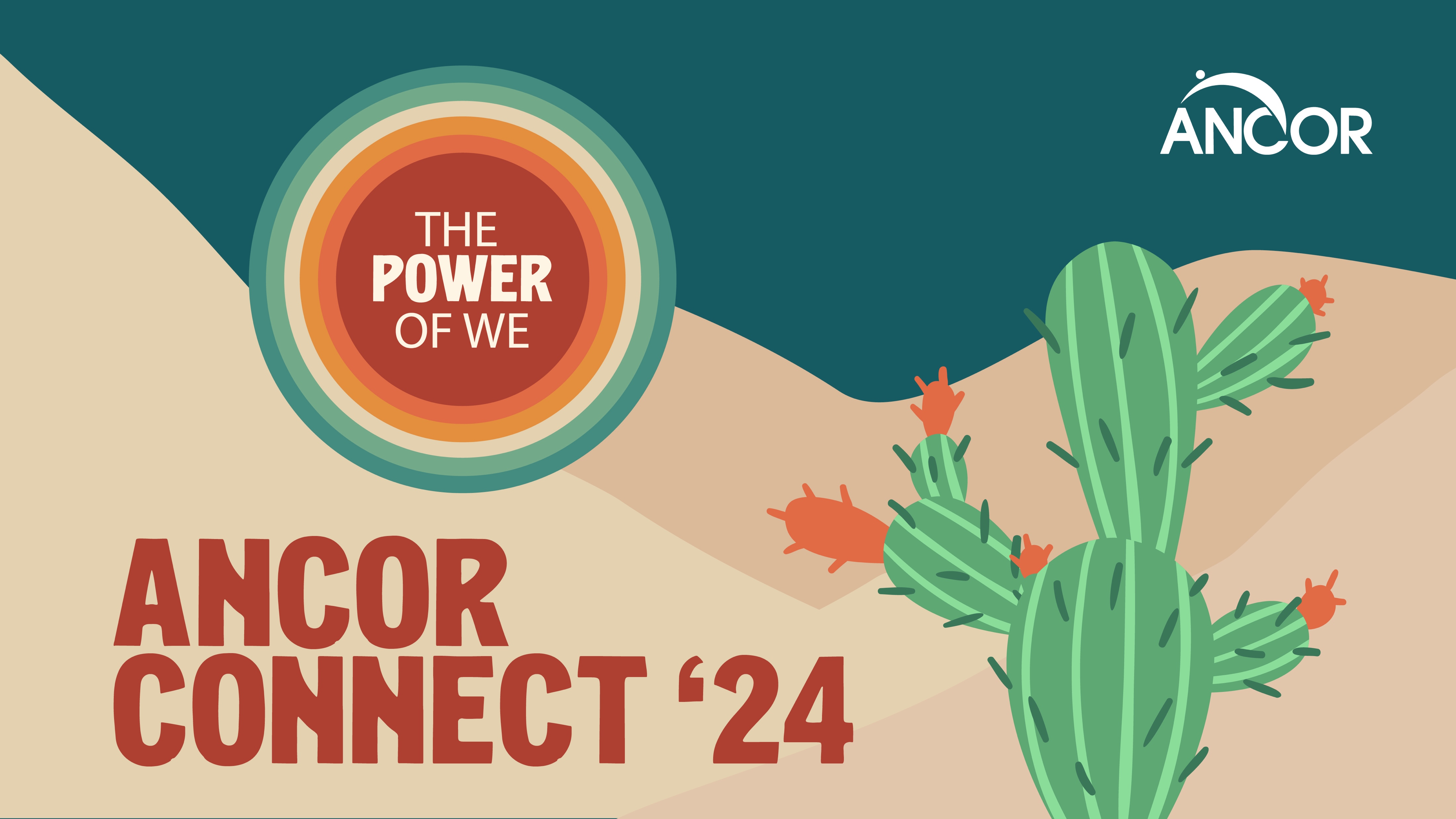 #ANCORConnect24
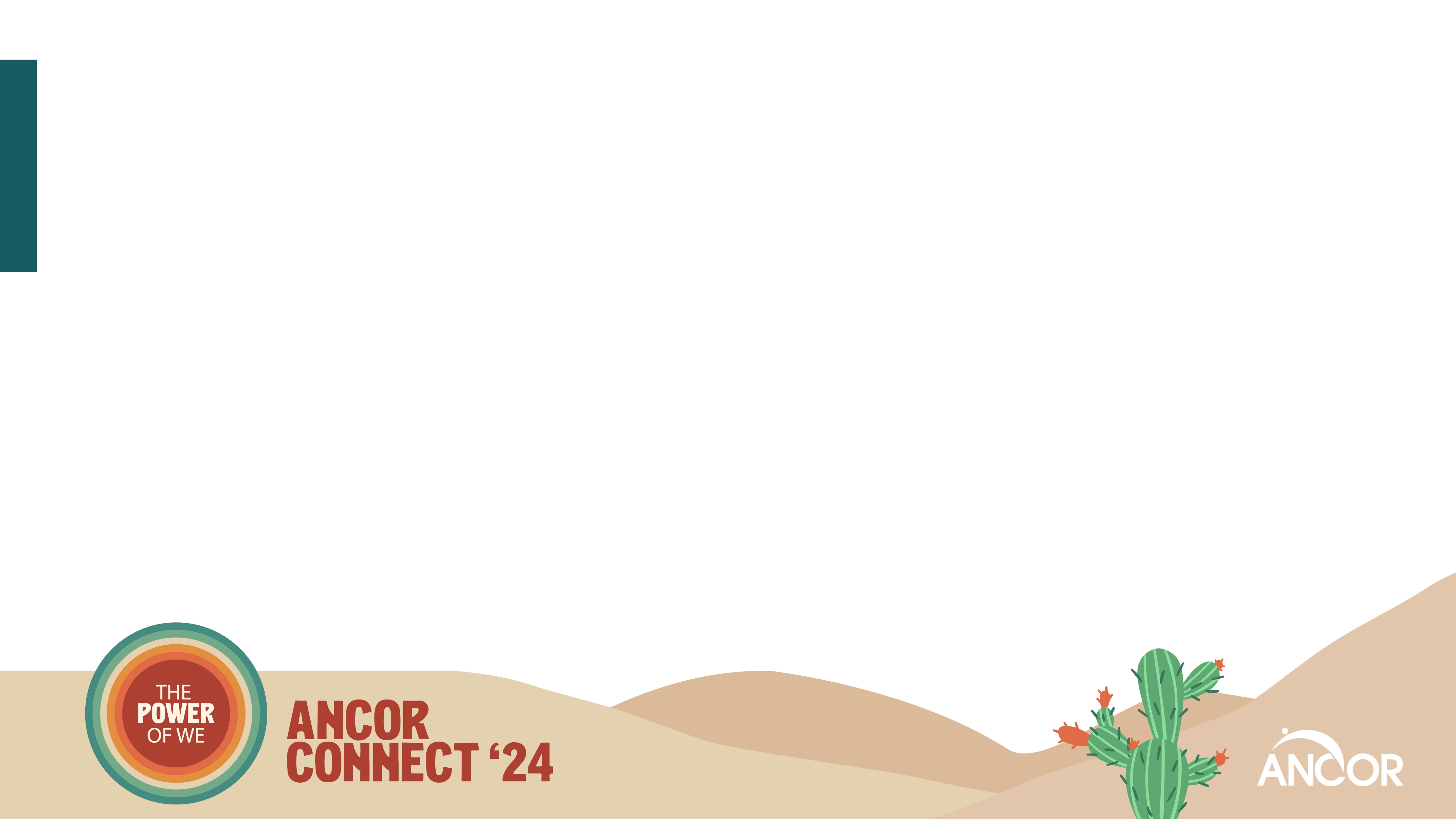 #ANCORConnect24
Session Title
Speakers
Speaker 1, Organization
Speaker 2, Organization
Speaker 3, Organization
Speaker 4, Organization
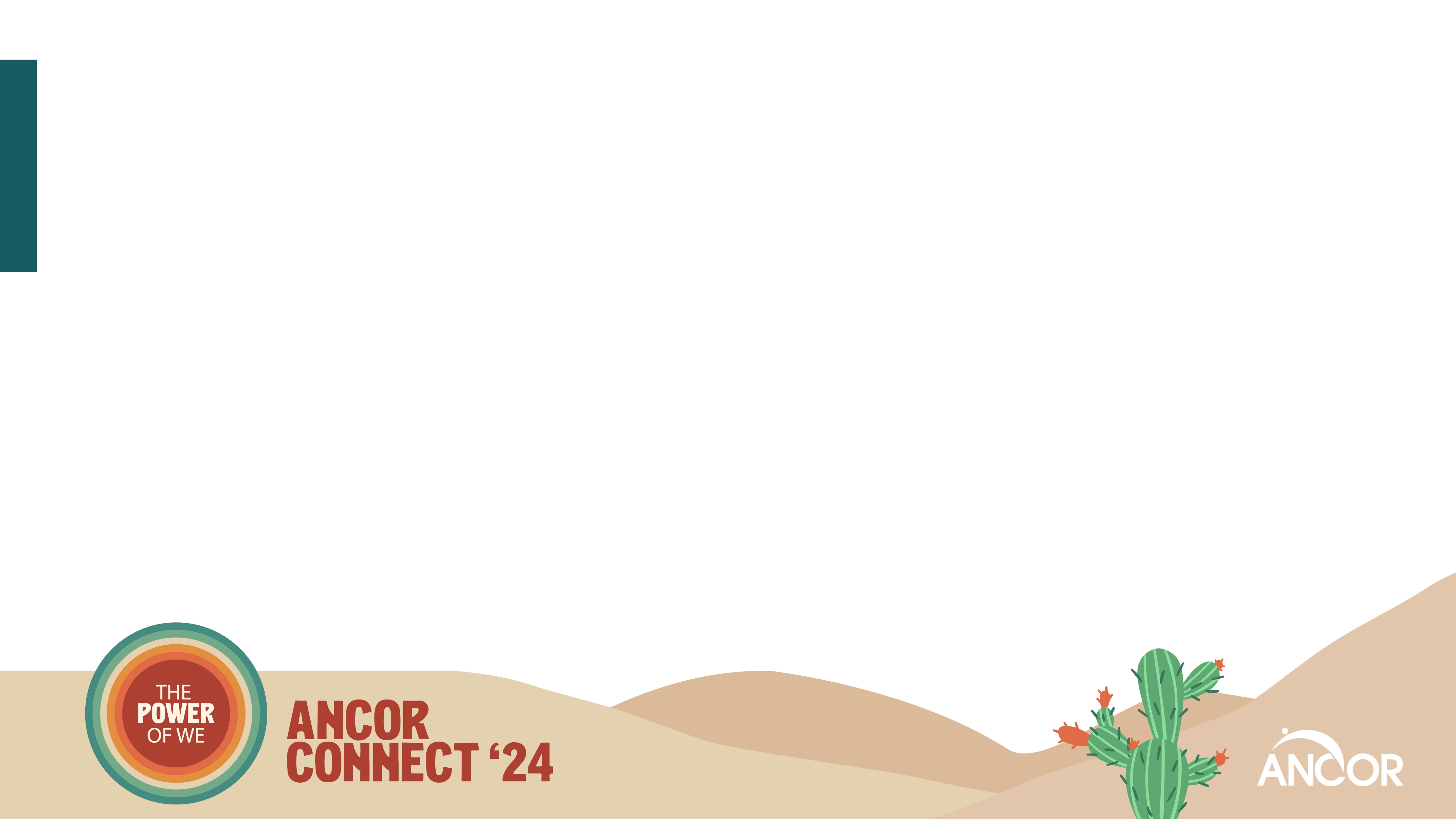 #ANCORConnect24
Slide Title
Bullets
Bullets
Bullets
Bullets
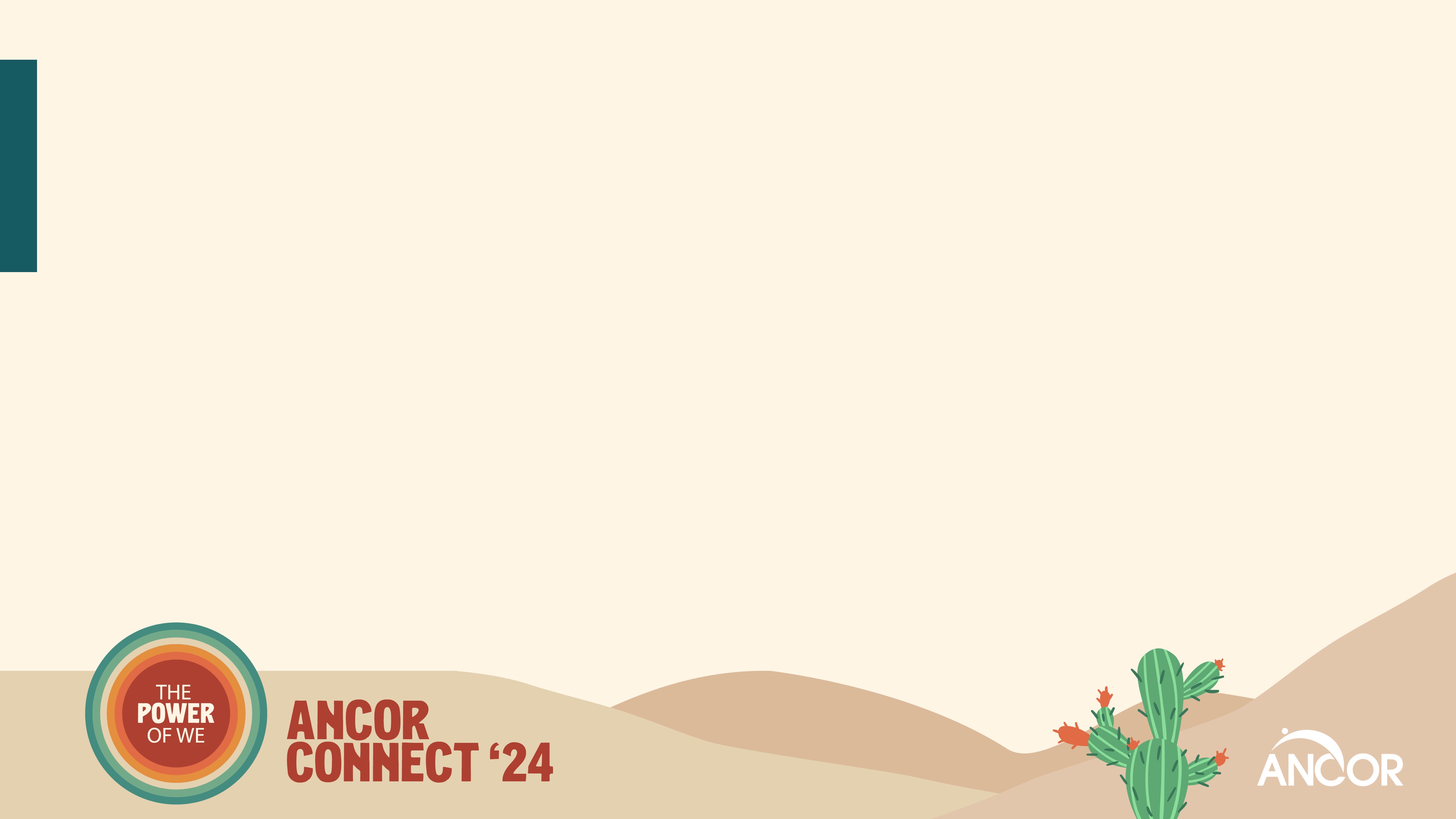 #ANCORConnect24
Slide Title
Lorem Ipsum is simply dummy text of the printing and typesetting industry. Lorem Ipsum has been the industry's standard dummy text ever since the 1500s, when an unknown printer took a galley of type and scrambled it to make a type specimen book.
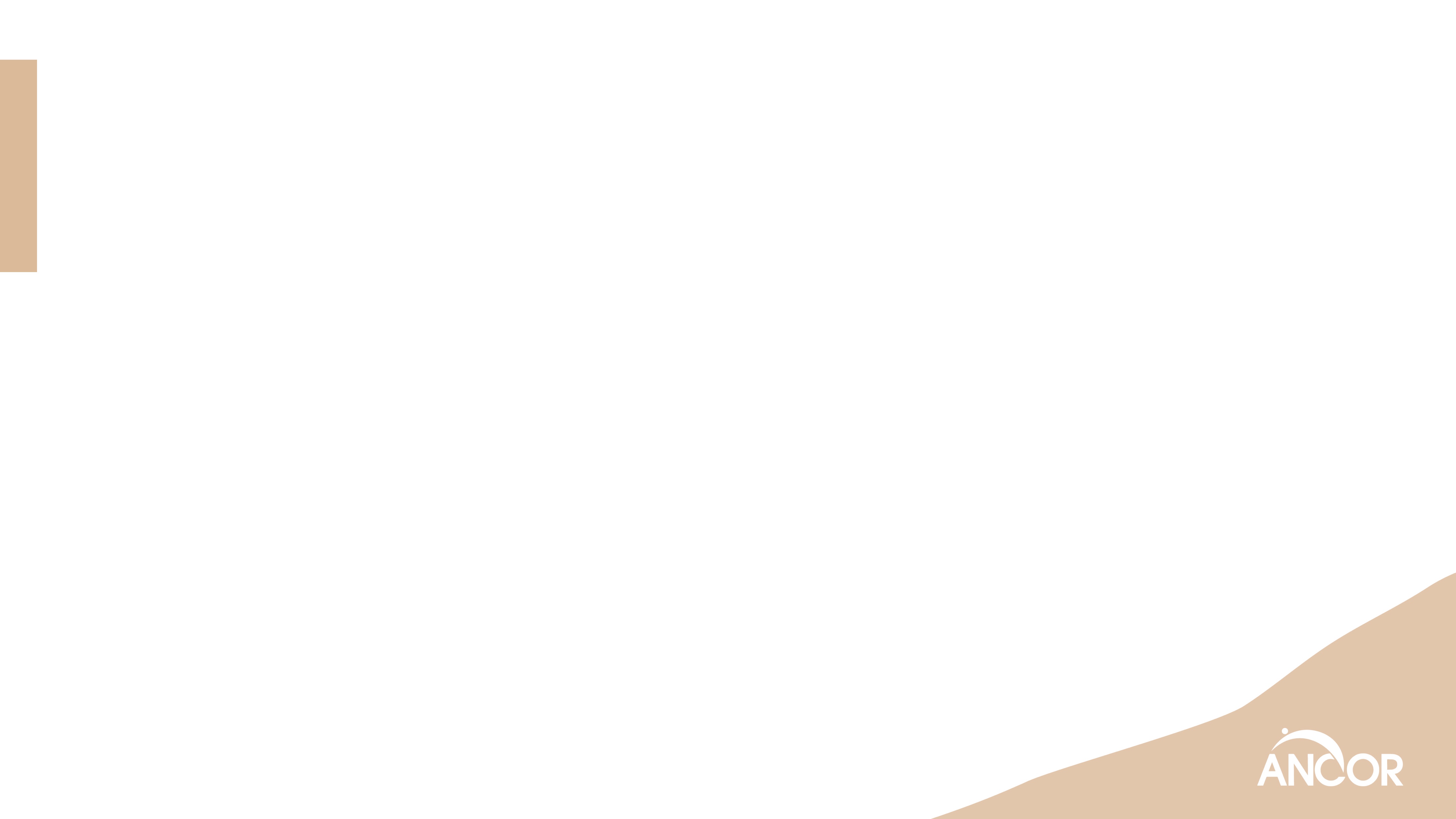 #ANCORConnect24
Slide Title
Lorem Ipsum is simply dummy text of the printing and typesetting industry. Lorem Ipsum has been the industry's standard dummy text ever since the 1500s, when an unknown printer took a galley of type and scrambled it to make a type specimen book.

It has survived not only five centuries, but also the leap into electronic typesetting, remaining essentially unchanged.
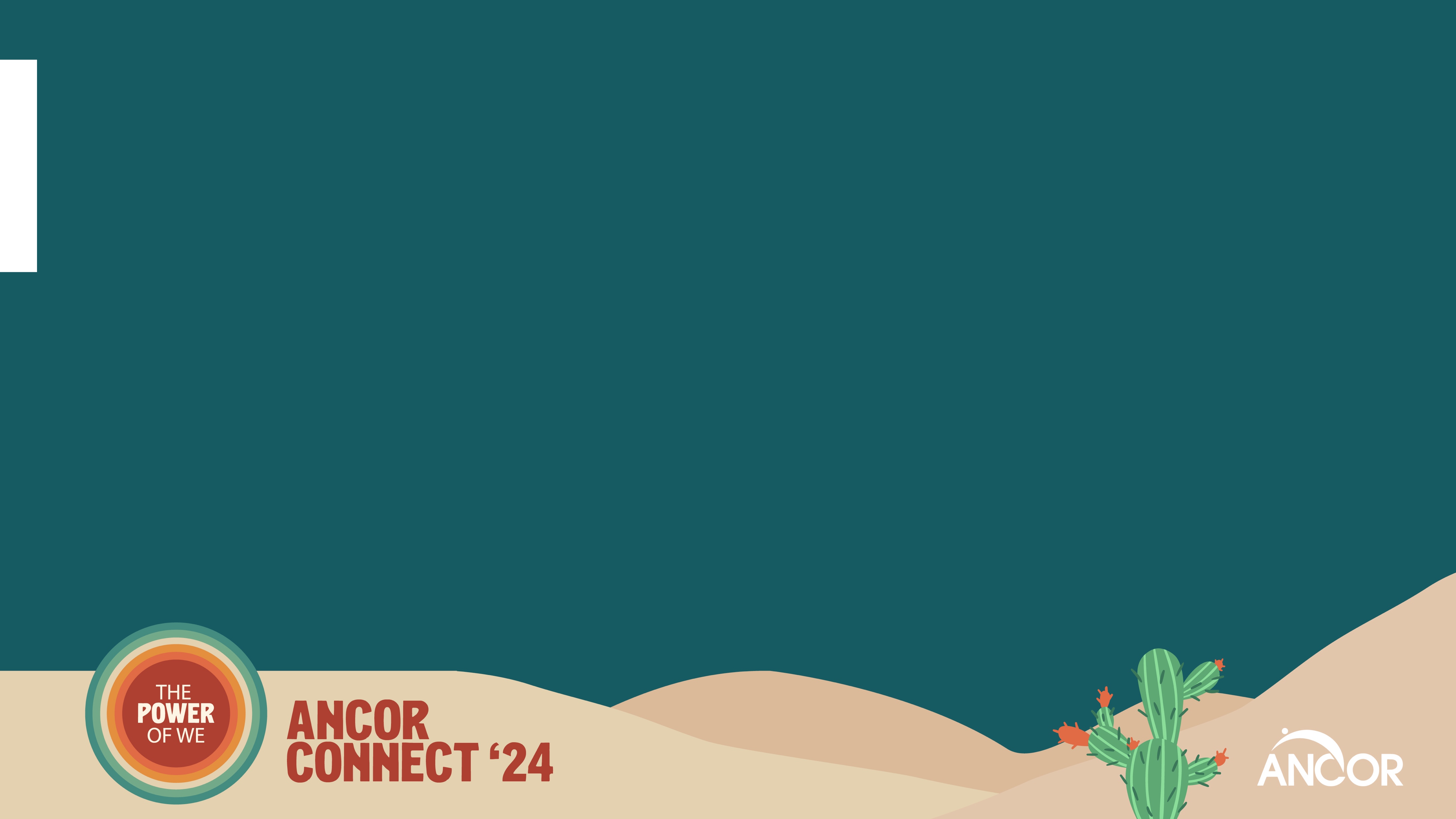 #ANCORConnect24
Slide Title
Lorem Ipsum is simply dummy text of the printing and typesetting industry. Lorem Ipsum has been the industry's standard dummy text ever since the 1500s, when an unknown printer took a galley of type and scrambled it to make a type specimen book.
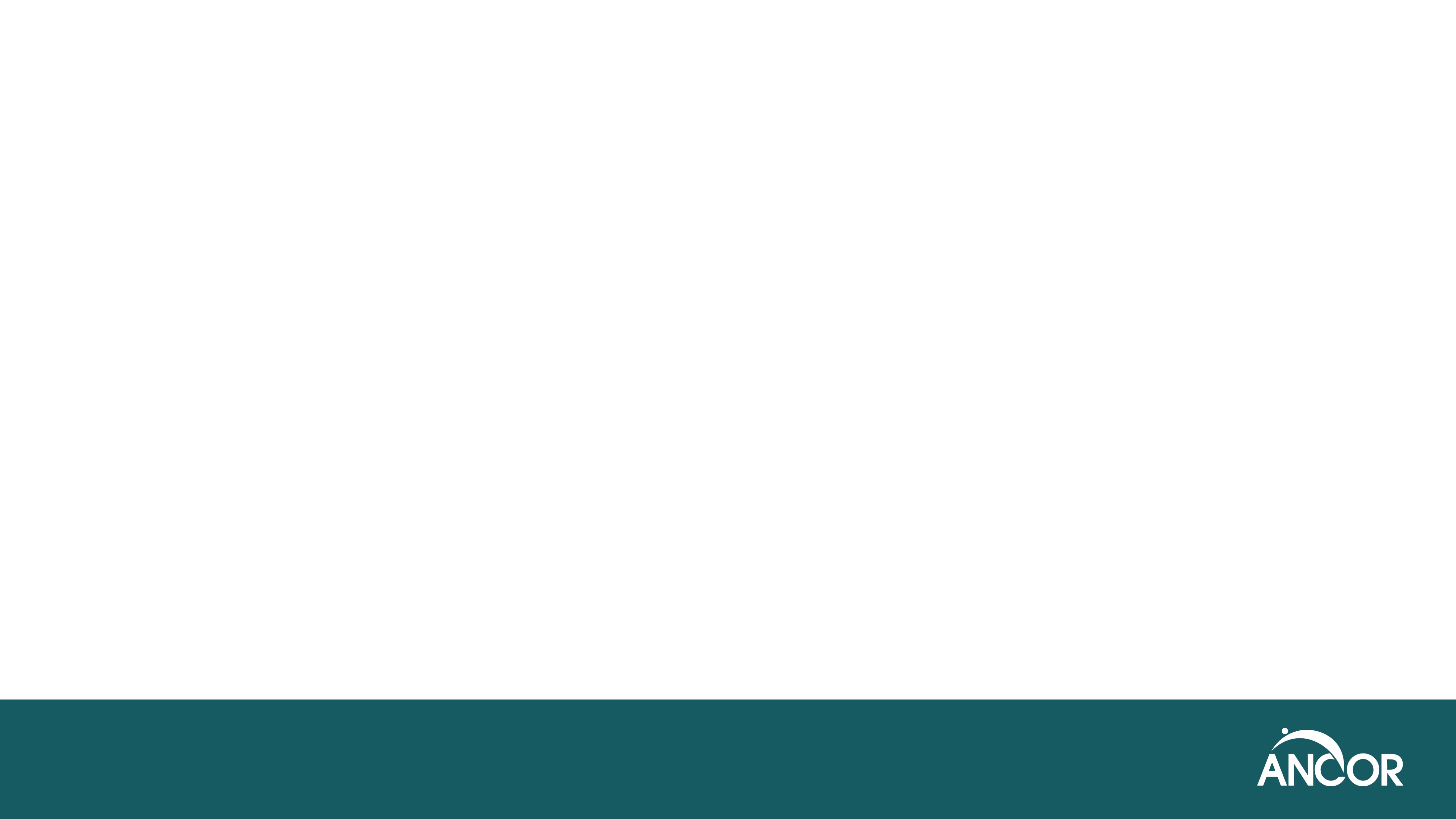 Slide Title
Lorem Ipsum is simply dummy text of the printing and typesetting industry. Lorem Ipsum has been the industry's standard dummy text ever since the 1500s, when an unknown printer took a galley of type and scrambled it to make a type specimen book.

It has survived not only five centuries, but also the leap into electronic typesetting, remaining essentially unchanged.
#ANCORConnect24